低气压裂变TPC的设计与测试
张  毅
第九届全国先进气体探测器研讨会  东莞
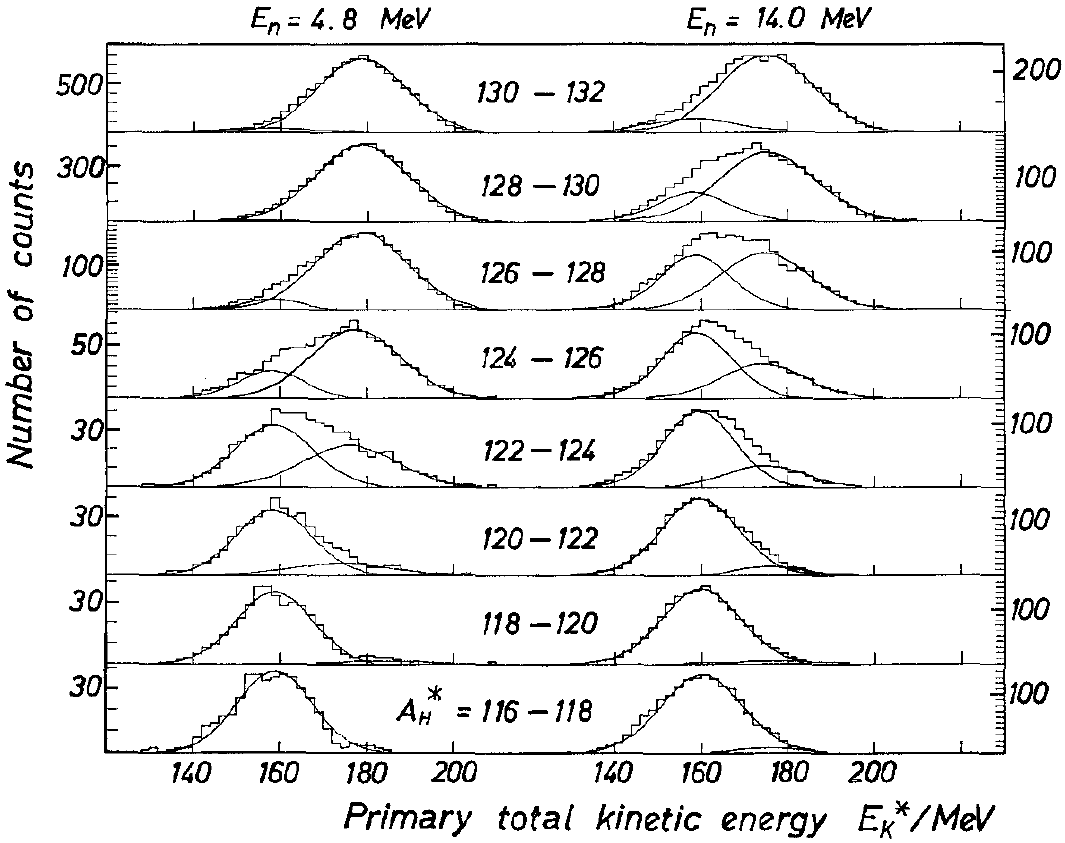 n+232Th
(1970)
物理目标
n+235U
(2012)
裂变总截面      →  势垒高度和宽度                 → 势能曲面的整体性质
裂变产物分布  →  鞍点到断裂点的裂变路径  → 势能曲面的局部细节特性
多观测量的关联测量
低气压TPC的设计与测试
10 cm
10 cm
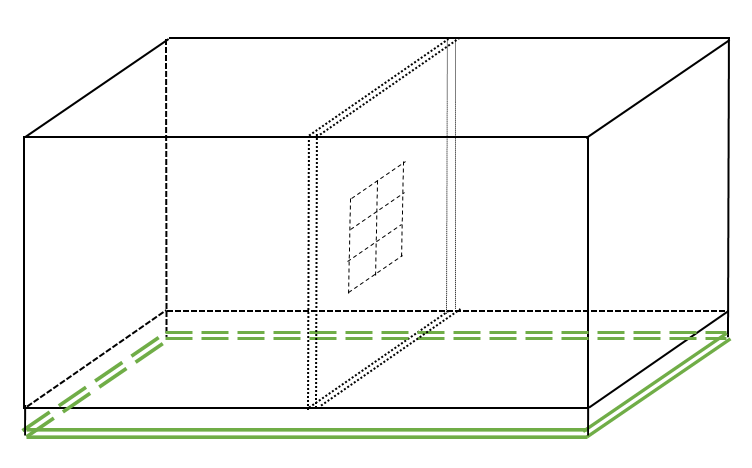 10 cm
10 cm
Tdrift
实验原理
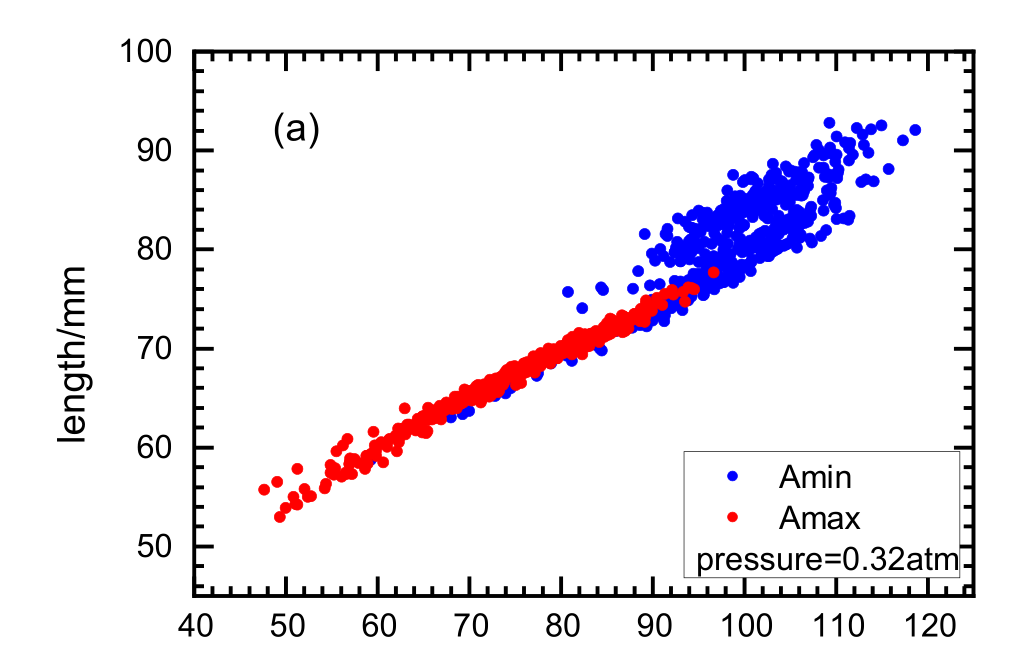 缓发γ射线与径迹信息符合测量
事件级别的多参数关联测量
低气压TPC的设计与测试
低气压气室及气压测控系统
ZDMC-I-LED压强自动控制仪器
ZJ-1C-20A/KF10真空规
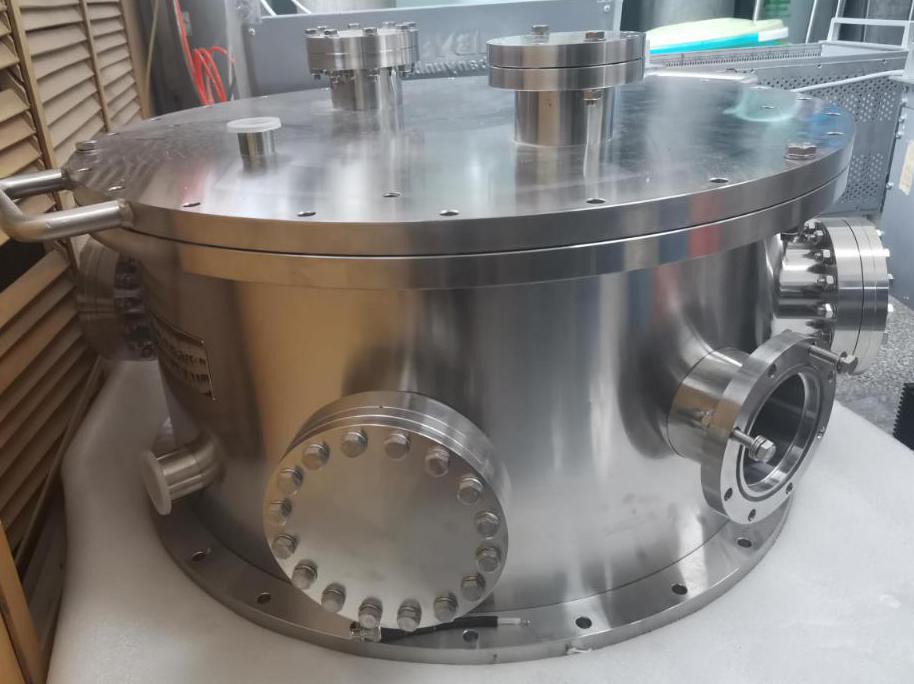 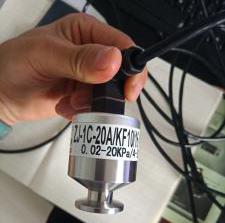 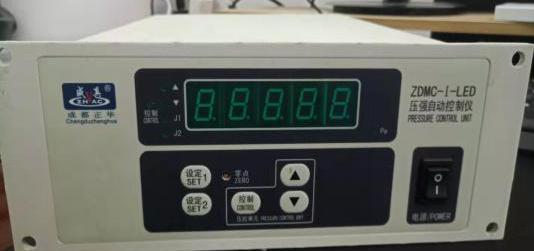 减压阀
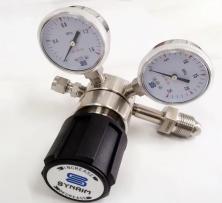 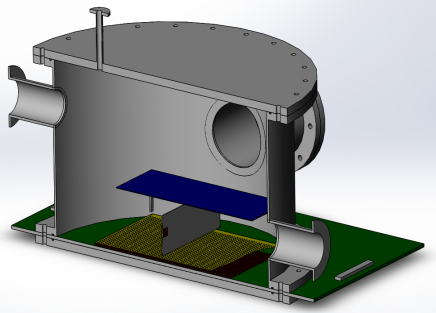 ZDT-5型调节阀
配气仪
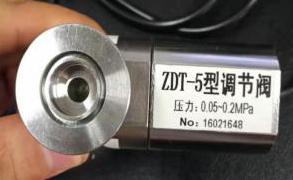 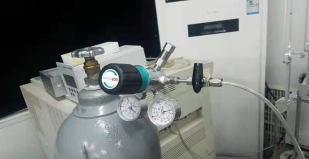 真空规：HM27CA(0-50KPa)-3-A1-F3-W2
DDC-JQ25A 电磁真空带充气阀
2XZ-4B型直联旋片式真空泵
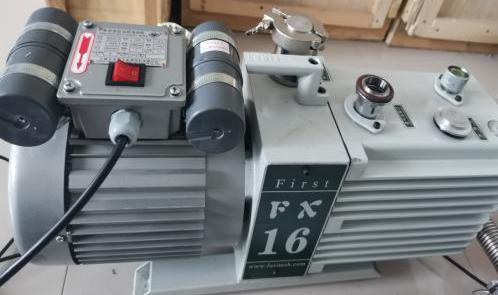 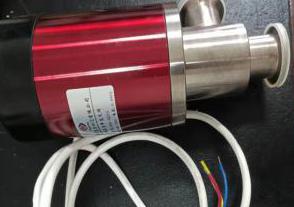 低气压TPC的设计与测试
双层GEM膜增益测试
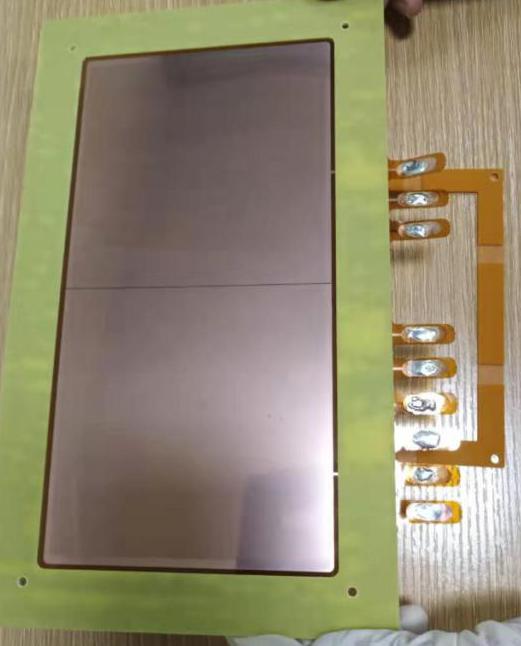 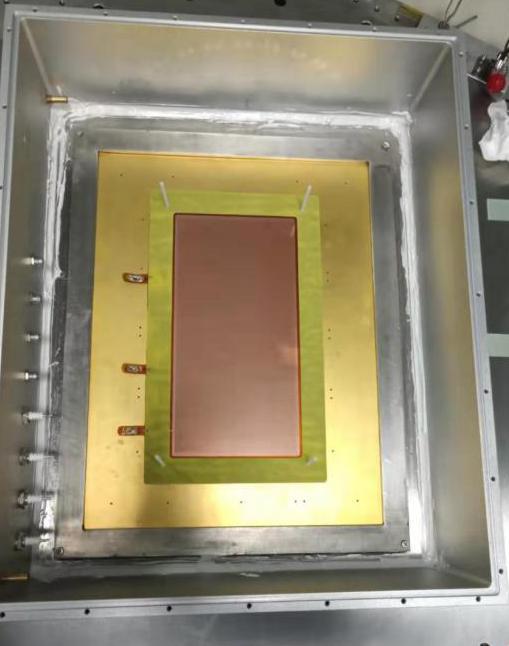 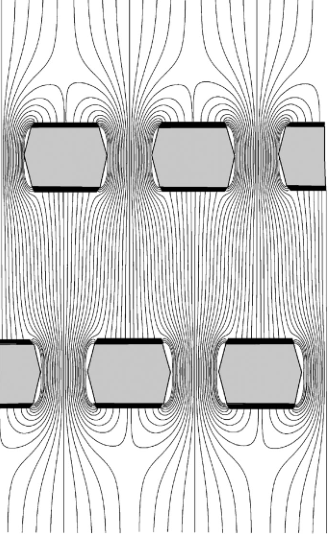 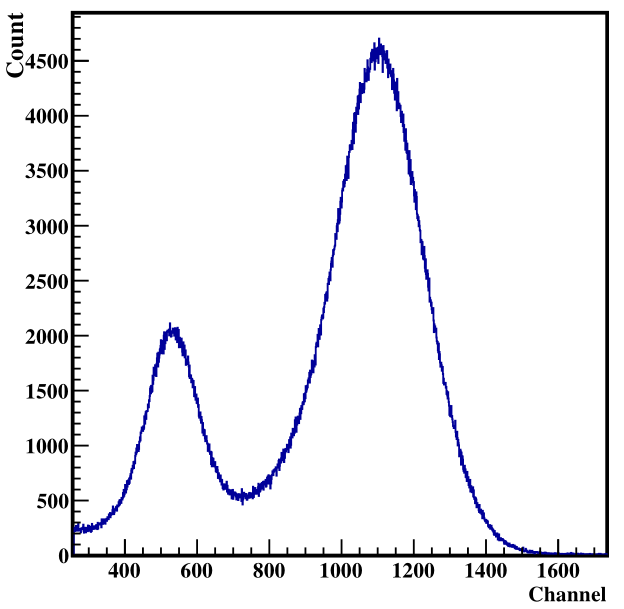 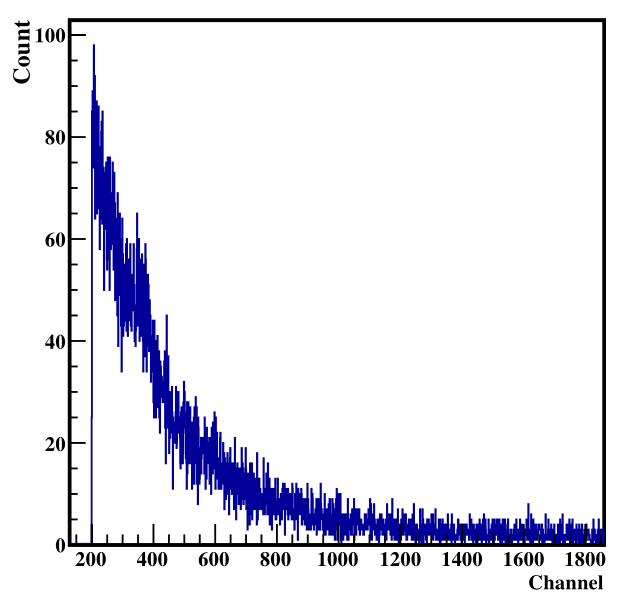 工作气体： Ar(90%) + CO2(10%)
GEM 膜最下层引出信号
55Fe x射线源能量分辨<30%
低气压TPC的设计与测试
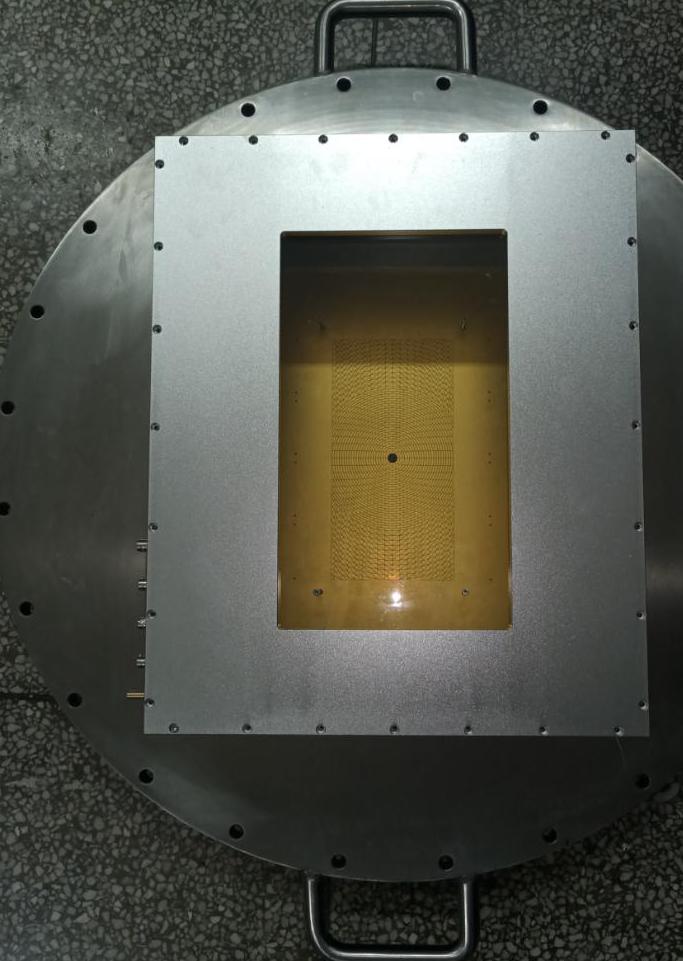 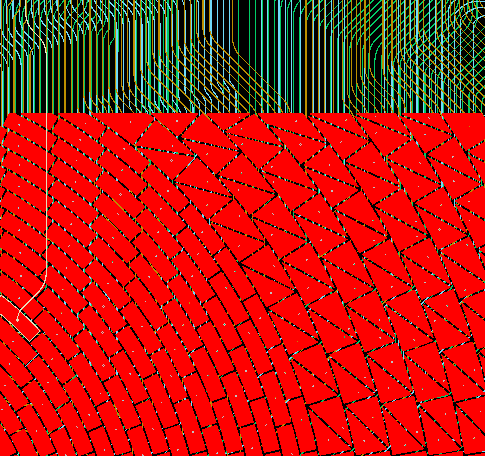 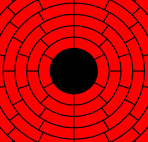 灵敏区 ：20×10 cm2
8层 PCB 板
读出电极数 1600+
读出电极的设计与建造
相邻电极不同层引出，减小串扰，但需要上位机位置解码

FEE与读出电极接地充分，利于抑制噪声

电极大小不一，数据刻度过程复杂
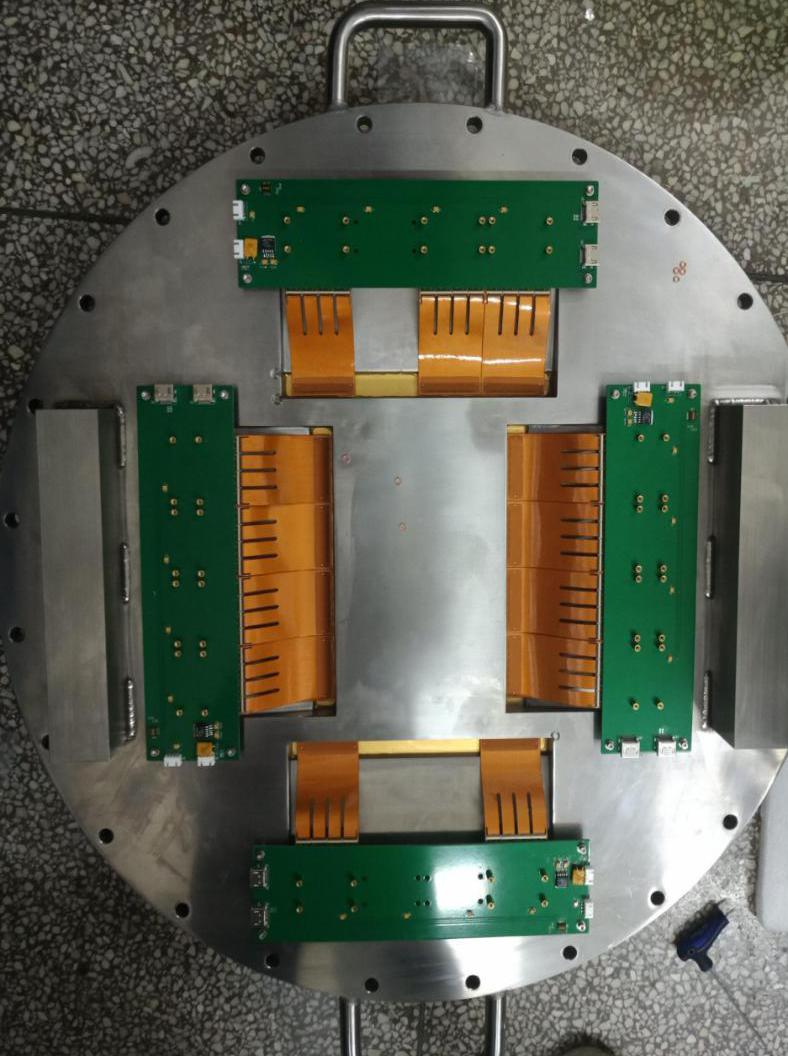 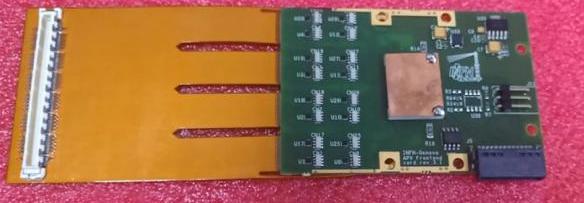 内层(<6cm)主要考虑能损测量，电极宽度2mm
外层主要用于空间位置测量，电极宽度4mm
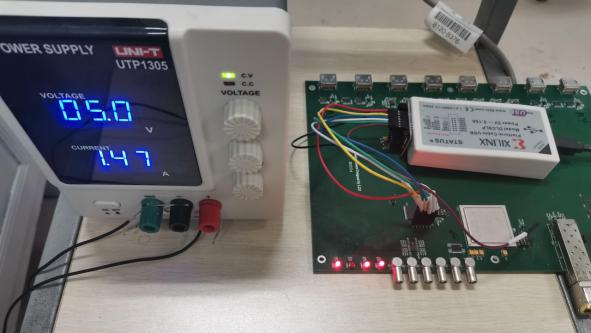 低气压TPC的设计与测试
数据获取系统
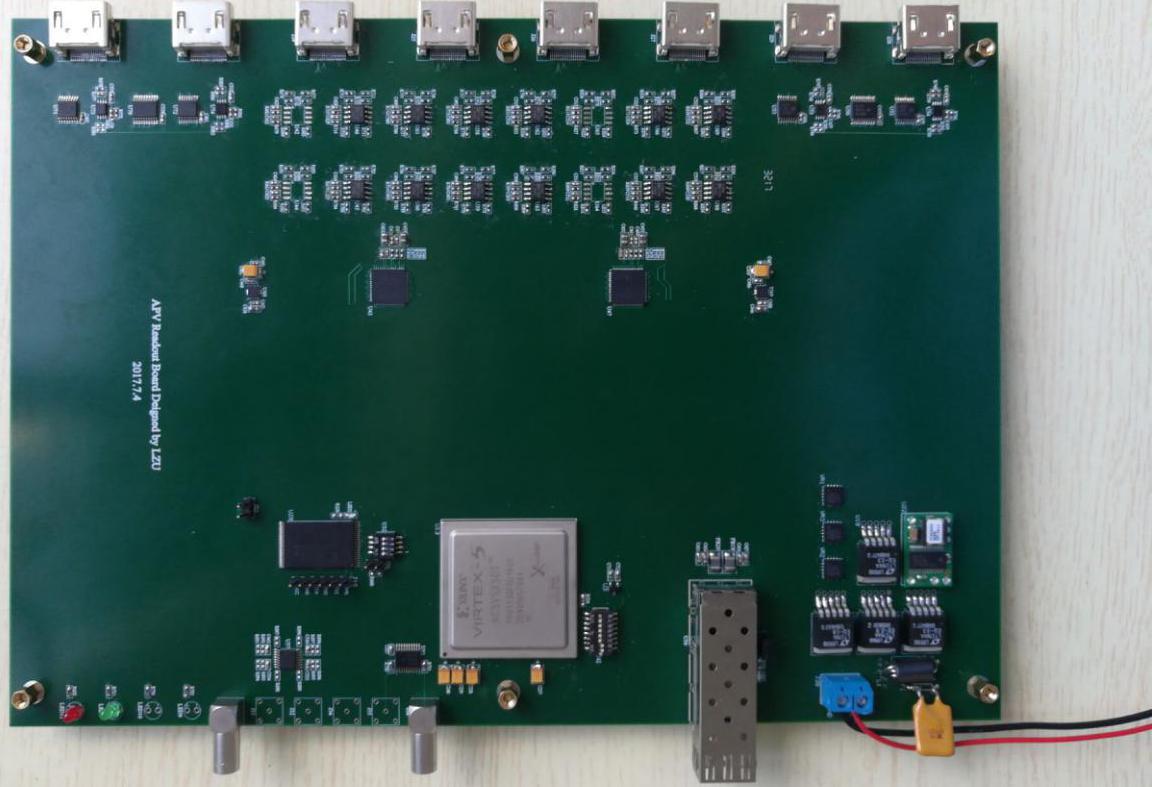 可与4个背板相连
APV Readout Board Designed by LZU
2017.7.4
Xilinx V5 FPGA芯片，性能强劲
光纤-网口：传播速度快，实测～100MB/s
稳压电源供电
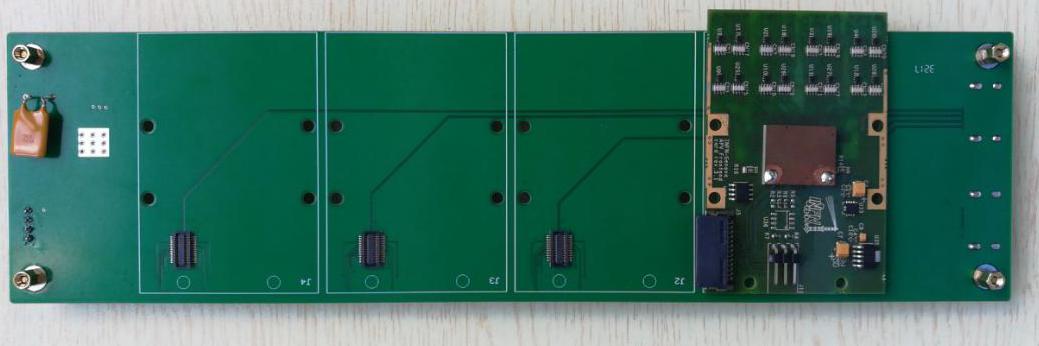 脱离VME机箱限制
光纤数据传播速度快
自行开发固件，可实现在线数据压缩
提升APV25 实用性能(6个采样→30个采样，最大漂移距离～3cm)
低气压TPC的设计与测试
缓发gamma测量系统
角度调节
24个螺孔，15˚

滨松 CR105 (Φ 51mm)
光阴极：双碱
波长范围：300-650 nm，可以搭配 NaI 或 CsI
暗电流 < 30 nA (1250V)

信号采集：高速数据采集卡 ADQ412，12bit,3.6GS/s USB传输

针对探测效率及本底抑制的仿真优化仍在进行中
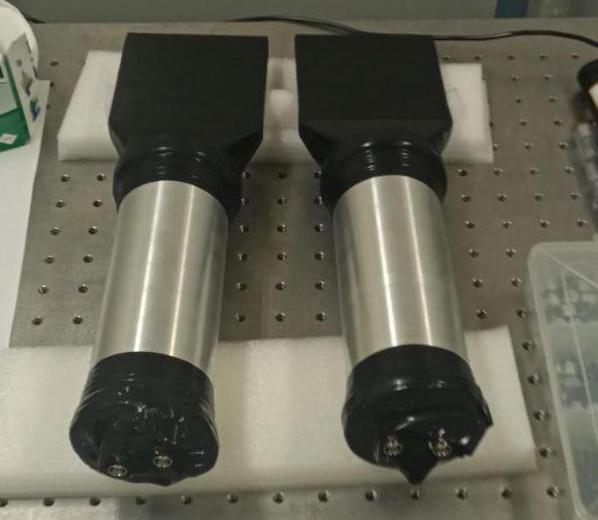 低气压TPC的设计与测试
数值模拟与计算
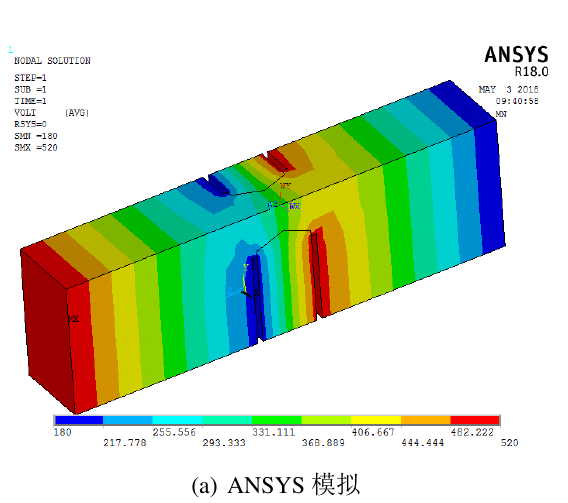 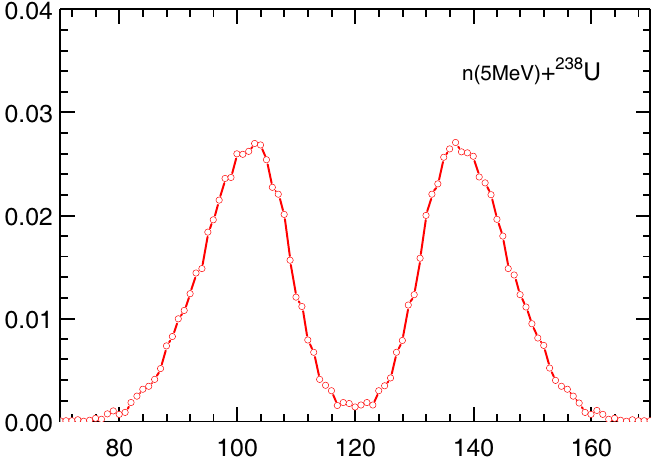 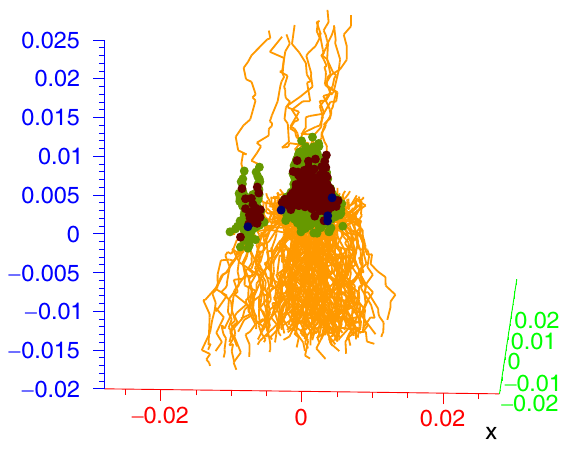 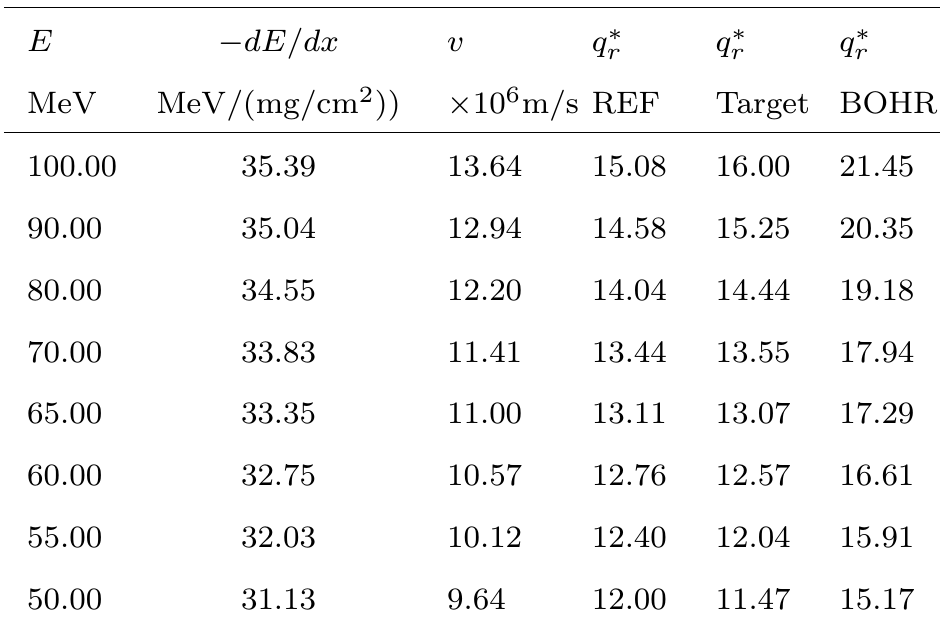 基于ANSYS的静态电场计算
不同气压下GEM膜的电压-增益关系
不同裂变母核的碎片分布(A, Z, E...)
不同碎片的探测器接收度分析
碎片径迹的模拟
碎片能损与有效电荷的分析
低气压TPC的设计与测试
基于测量数据的神经网络分析
靶厚～300μg/cm2，事件率约10min/event,
探测时间～4个月，共累积～3万例事件
裂变后 0.5s，缓发γ射线几率：31%
闪烁体几何接受度：0.15，探测效率～1.2%      
γ射线总的绝对强度～10%
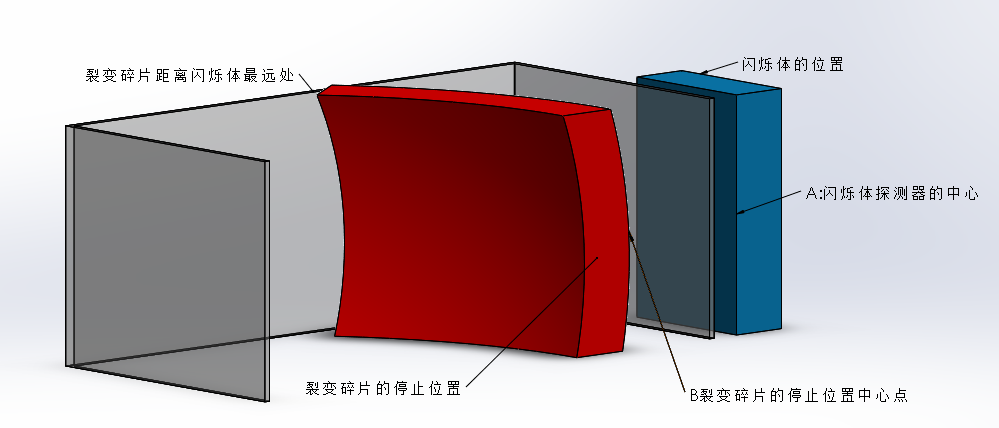 低气压TPC的设计与测试
未来的研究计划
近期工作 (未来3-6个月)：
 241Am 源的低气压径迹测试
 基于全面模拟数据的神经网络算法开发、验证
 安装、调试闪烁体晶体
中期工作 (未来6-15个月)：
 55Fe 源的探测器增益均匀性测试与刻度
 Am-Be 中子源试运行
远期工作
 散裂源/反应堆束流申请？
低气压TPC的设计与测试
感谢近物所、高能所合作者的大力支持！欢迎大家批评指正！
低气压TPC的设计与测试